LES 4
Muziek in de zorg
Les 4 - Activiteiten die je kan toepassen
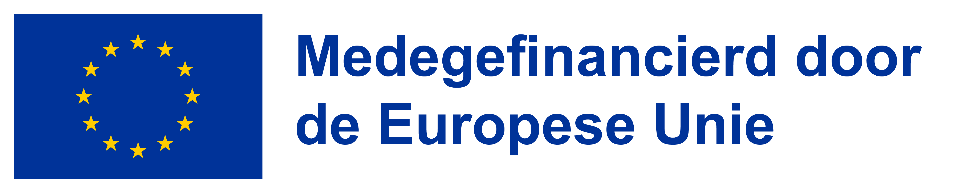 EVALUATIE VORIGE LES:
Geluidsomgeving
TERUGBLIK OPDRACHT 1 Casus mevrouw Jansen
Mevrouw Jansen zit aan de gezamenlijke eettafel. Ze is erg onrustig en wil niet eten. Mevrouw Jansen heeft sinds 5 jaar de diagnose Alzheimer en woont sinds 1 jaar in het verpleeghuis omdat ze niet meer zelfstandig kan wonen. Mevrouw Jansen heeft altijd op het platteland gewoond tussen 2 boerderijen in had ze haar eigen woning, hier woonde ze de laatste 10 jaar alleen na het overlijden van haar man. Zelf is ze nooit boerin geweest maar ze kon altijd erg genieten van het geluid van de vogels en de koeien. 
Ze hoort de verpleegsters praten aan een tafel achter haar, ze hebben pauze. In de keuken worden de borden gewassen van de mensen die al klaar zijn met eten. PIEP, PIEP, PIEP…”wat is dat toch?!” Ze ziet de verpleegster weer voorbij lopen. BAM! “Oh ik weet het niet meer” “Mevrouw u moet wel even wat eten zal ik u helpen?” “NEE ik hoef niets…” en ze slaat zo het bord van tafel. Mevrouw Jansen zit onder de macaroni. “Het lukt niet, IK WIL HET NIET!” Zegt mevrouw Jansen. 

Waarom wil mevrouw Jansen niet eten denk je?

Wat zou jij doen in deze situatie?
TERUGBLIK
 opdracht 2 Een muziekactiviteit
Heb je weleens op je werk (in de zorg), tijdens je stage of op bezoek bij je grootouders in het verzorgingstehuis een muziek activiteit gezien?
Wat voor muziek activiteit was dit? (Beschrijf de situatie)
Was dit in groepsverband of individueel?
Hoe reageerden de zorgvragers op deze activiteit?
Wat vond jij van deze activiteit?
Welke muziek activiteit zou jij wel eens willen uitvoeren met zorgvragers?
VRAAG:
Ik zou muziek willen/durven toepassen binnen de zorg.
VRAAG:
Als we het hebben over gedragsproblemen binnen de zorg waar denk je dan aan?
CASUS JORIS IS AGRESSIEF (GHZ)
Joris woont binnen kleinschalig wonen voor mensen met een niet aangeboren hersenletsel (NAH). Joris is 23 jaar oud en is op zijn 15e betrokken geweest bij een zwaar auto ongeluk. Zijn hersens zijn hierdoor beschadigd geraakt waardoor hij niet goed meer kan communiceren met de buitenwereld. Spreken lukt niet meer maar zijn emoties tonen lukt prima. 
Over het algemeen lacht Joris veel maar de afgelopen weken is Joris steeds vaker boos en soms zelfs agressief als hij in de gezamenlijke woonkamer is waar elke dag de Play list van Jan Smit gemiddeld 2 uur op staat. Henk (een groepsgenoot) is gek op Jan Smit en probeert regelmatig mee te zingen. 

Wat zou de oorzaak kunnen zijn van de gedragsproblematiek van Joris?
Welke onderzoeken zou je kunnen doen om deze mogelijke oorzaken te kunnen bevestigen?
Welke acties zou je in kunnen zetten zodat je tegemoet komt aan de behoeftes van meerdere zorgvragers binnen de groep?
ENERGIZER MUZIEK EN HERKENNING
Zorg ervoor dat het youtube filmpje niet zichtbaar is op het bord. 
Muziek en merknamen
Speel het fragment 1 x helemaal af zonder beeld, vervolgens met beeld
Laat de studenten hun score bijhouden. 
Klik hier voor de link naar het filmpje
OPDRACHTEN:
Maak voor deze les opdrachten 1, 2 & 3 van les 4.
EVALUATIE: